Домашнее задание.
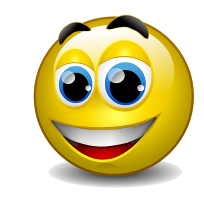 К С.Р. по темам №10-14 (50 баллов)
Гр5
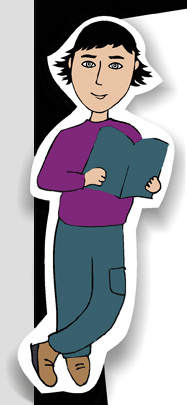 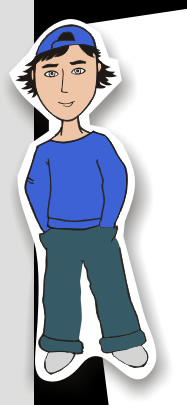 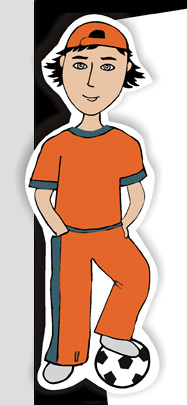 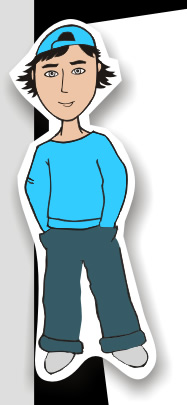 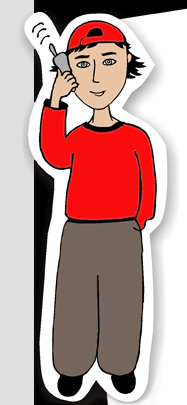 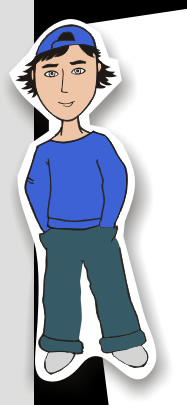 50H
V=5/1000 м3
FВ =50Н
тела=….кг/м3

ж=?кг/м3
Fвыт  =  Ж gVПОГР
50Н=жкг/м39,8Н/кг0,005м3
FВЫТ
F
ж кг/м3=50Н/(9,8Н/кг0,005м3 )
ж кг/м3=50/(0,05 )=
1000кг/м3
Задача №1. На тело объемом 5 дм3 при погружении в жидкость действует выталкивающая сила 50 Н. Какая это жидкость?
Mg
14-1ФотФ  стр.27 //14-5,стр.31
FA – mg = 0  (условие равновесия)
5кН – 5кН= 0
1000кг/м39,8Н/кг0,5м3
водыgVпогр
FA
5кН
судно 
500кг
вода
Mg
500кг9,8Н/кг
Fтяж
5кН
в-ваgVв-ва
7800кг/м39,8Н/кг0,064 м3
Земля
Одно тело плавает
14-2, стр.28
FA – mg - Р= 0  (условие равновесия)
6кН – 5кН- 1кН= 0
6кН
водоизмещение
1000кг/м39,8Н/кг0,6м3
водыgVпогр
FA
Р
судно 
500кг
груз
вода
1кН
Fтяж
500кг9,8Н/кг
5кН
Mcудg
в-ваgVв-ва
7800кг/м39,8Н/кг0,064 м3
Земля
Судно с грузом плавает
14-3, стр.28
FA+Fруки-mg =0  (условие равновесия)
0,64кН + 4,36кН- 5кН= 0
4,36кН
рука
0,64кН
FA
водыgVпогр
1000кг/м39,8Н/кг0,64м3
якорь 
500кг
вода
5000кг9,8Н/кг
Fтяж
5кН
Mg
7800кг/м39,8Н/кг0,064 м3
в-ваgVв-ва
Земля
Равномерно поднимем якорь  //14-4 стр.28
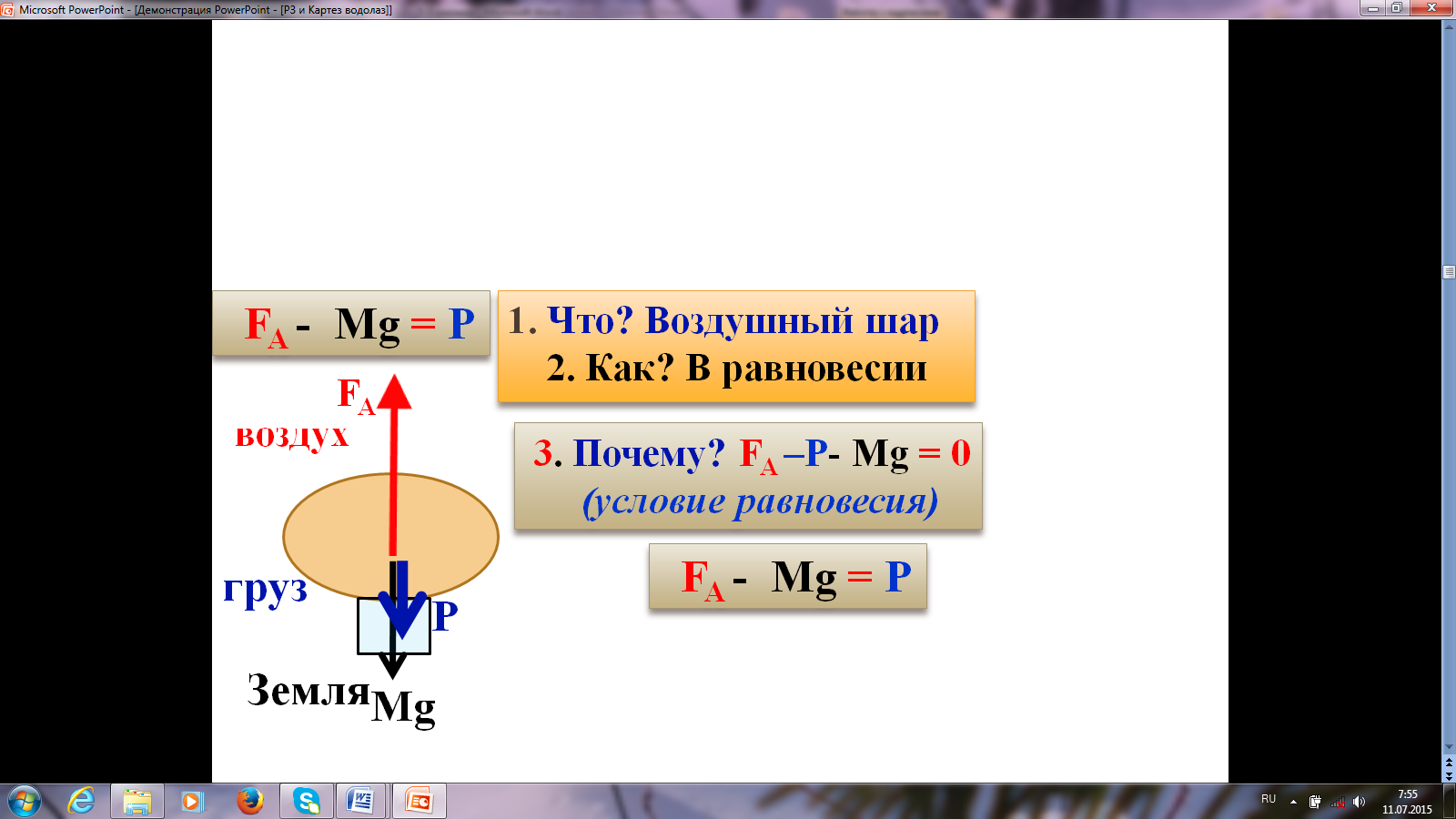 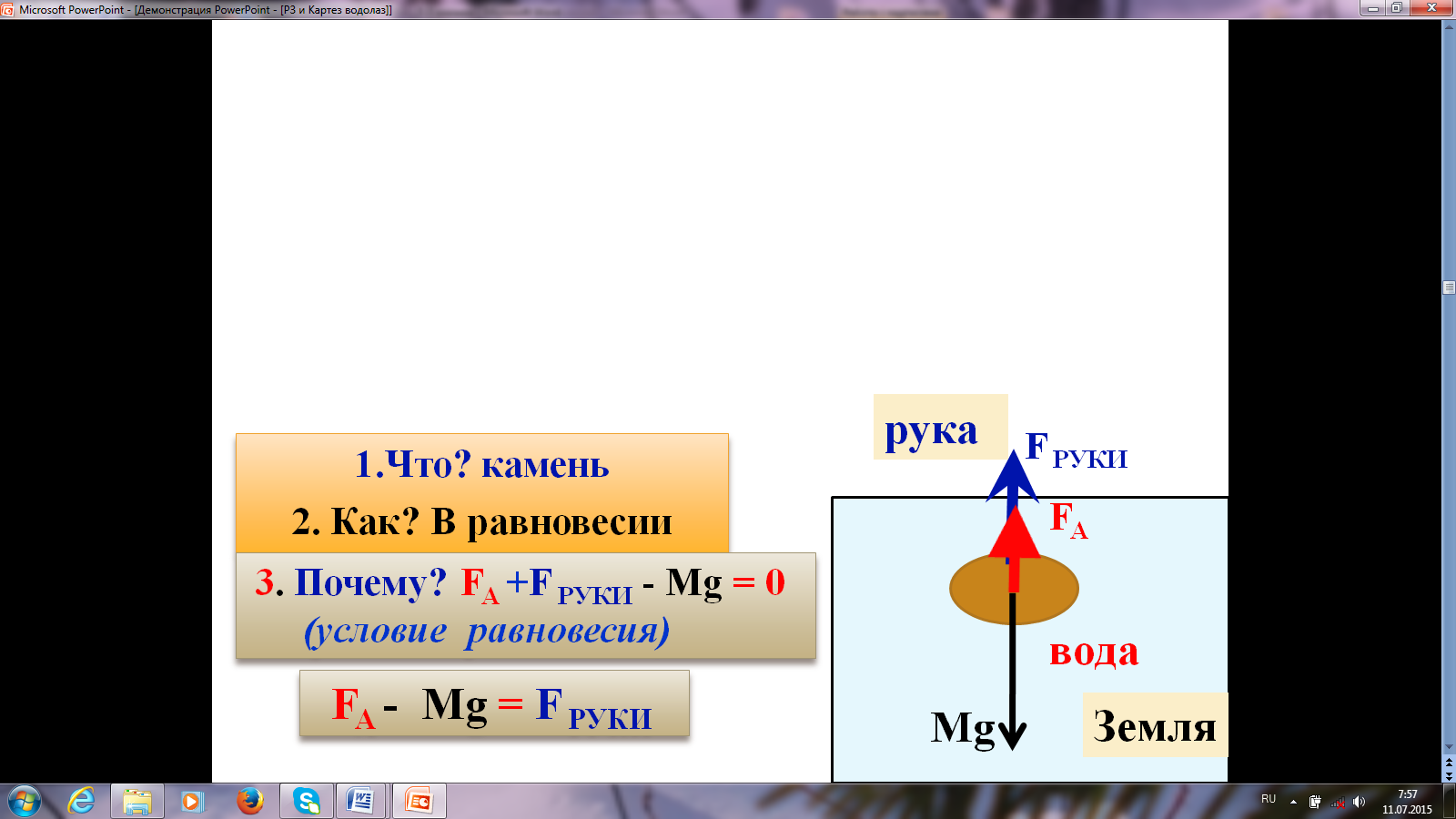 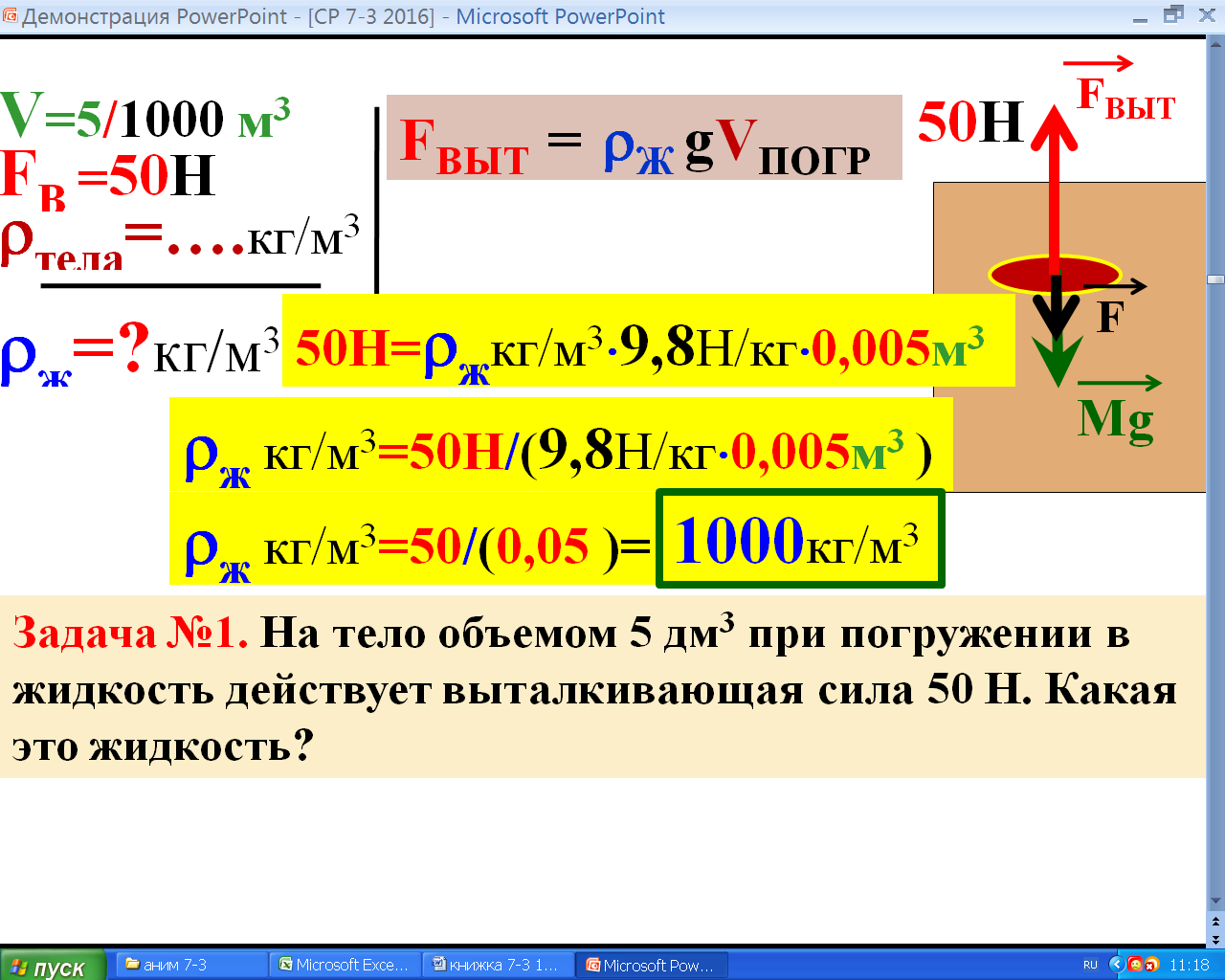 FA-F-Mg =0
14-1,2,3 стр.27,28
К СР №3
Физика 7
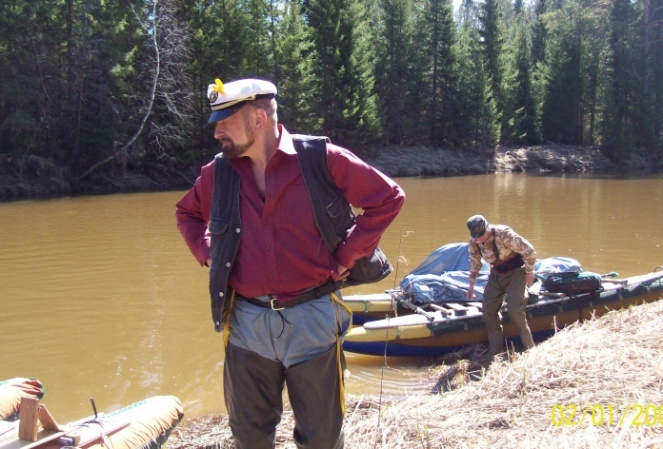 Давление в
жидкостях и
газах
СР-3,стр.11
Алгоритм решения задач .
1.Какое тело Вы описываете?    
2. Как оно движется?
3. Почему так? Расставить силы!  //эскиз// 
Сила – действие другого тела.  
                     Сколько других тел, столько и сил!
4. Записать уравнение 
                       условия равновесия
FA –Р- Mg = 0  (условие равновесия)
Посчитать все силы
водыgVпогр–Р- Mg = 0
Вариант 1
Стр.11,12
В1 з№1//стр.11
4. mтела=3 кг, Mжидкости = 2,5 кг 
                     mмакс - ?
1. Тело массой 3 кг, погруженное в жидкость, вытесняет 2,5 кг этой жидкости. Утонет ли это тело или нет? (Найдите максимальную массу такого тела.)
1.Тело     в равновесии, т.к.
FВЫТ
FA – mмаксg = 0  (условие равновесия)
Mжидкости ·g  = 2,5кг·9,8Н/кг =
2. Найду FA = воды·VО·g  =
24,5Н=FA
24,5Н
вода
mмакс g = 24,5Н
mмакс= 2,5кг < 3 кг
mмакс g
УТОНЕТ!!!
24,5Н
Земля
2. Веревка выдерживает нагрузку 1500Н. Можно ли удержать на ней в воде камень массой 500 кг и объемом 0,4 м3? Какова масса  максимального  груза, который сможет выдержать эта верёвка?
Fвер/max - ? 
M=500кг. 
VО=0,4м3
1. Камень  в равновесии
Т.к.   FA +F руки - Mg = 0  (условие  равновесия)
F вер
FВЫТ
2. Найду выталкивающую силу
4кН= FA
4кН
2. FA=воды gVО=1000кг/м3·9,8Н/кг·0,4 м3 =
3. Найду силу тяжести камня
верёвка
5кН
5кН
Mg =500кг·9,8 Н/кг=
4кН
Mg
4. Из условия равновесия  найду силу руки
4.   4кН +F руки – 5кН = 0
вода
F руки=5кН–4кН
5кН
1кН
1кН
F руки=1к Н
Земля
В1,з2 стр.11
Вариант 2, стр.13,14
в2,з1 Мальчик, масса которого 50 кг, держится на воде. Определите объем погруженной части  тела мальчика, если его средняя плотность  0,9 г/ см3.
мал=900кг/м3
M=50кг
Vобщ -?
1. Мальчик  в равновесии т. к.
Fвыт = Fтяж= mg
FВЫТ
2. Найду силу тяжести mg =
500Н
500Н
3. Сила Архимеда тоже равна
500Н
500Н
4. Сила Архимеда  равна FA =воды·Vпогр·g
Выразим отсюда Vпогр =FA /(воды·g)
mg
Vпогр =500Н /(1000кг/м3·9,8Н/кг)=
0,05м3
Ответ: этот мальчик погрузится на     ….. дм3
50
СР-3.В2,з1  стр.13
2. Можно ли на воздушном шаре объемам 6 м3 поднять груз массой 5,5 кг? Шар наполнен гелием. Масса   оболочки и приборов равна 3кг. (Найдите максимальную массу такого груза.)
VО =6м3,m=5,5кг,      M=3кг, гелия= 0,18кг/м3
 воздуха= 1,3кг/м3  mмакс -?
1.Воздушный шар   в равновесии
т.к.  FA –Р- Mg = 0  (условие равновесия)
2. Найду выталкивающую силу
FВЫТ
Р
76,4Н= FA
FA = воздуха g VО=1,3кг/м3·9,8Н/кг·6м3=
76,4Н
3. FA -  Mg = Р
(т.к. равновесие)
воздух
Р= 76,4Н – 30Н=
46,4Н
46,4Н = Р
46,4Н = Р = mмакс g
груз
Mg
46,4Н =mмакс·9,8Н/кг
4,73кг = mмакс < 5,5 кг
Земля
В2,з2, стр.13
Лишние 765г
30Н
1.Запишу  условие равновесия лодки 
с мужчиной
Mмужч=80кг 
mд =30кг+40кг 
В=1000кг/м3 
Mлод=100кг
V1 –V2-?
Fвыт1 = Рмч+ Mg
2. Распишу выталкивающую силу
В gV1  = (80кг+100кг)g
FВЫТ
Р
V1  = (180кг)/1000 кг/м3
V1  =0,18м3
3.Запишу  условие равновесия лодки с девочками
Fвыт2 = РДЕВ+ Mg
4. Распишу выталкивающую силу
В gV2 =(70кг+100кг)g
Mg
V2  = (170кг)/1000 кг/м3
V2  =0,17м3
5. Распишу разность объёмов
V1 –V2  =0,18м3-0,17м3
Ответ:  когда девочки заменят в лодке мужчину, объём погружения уменьшится на 0,01м3
в№2з№3,,стр.14
4. На паром, борта которого вертикальны, нагрузили телегу со 100 кирпичами. Масса телеги с лошадью без кирпичей 549 кг. Размеры кирпича 25·12·5 (см3). Площадь парома 25 м2.   На сколько увеличилась глубина  осадки парома?
1.Найду объём всех кирпичей  V=Nabd=100·25·12·5 =1500000cм3
Vкирп=1,5м3
Mтел=549 кг
Sпаром =25м2
ρ=1800кг/м3
x -?
32490Н
1. Масса кирпичей
М=кVкирп =
М= 1800кг/м3·1,5м3 =
2700кг
Р
FВЫТ
2. Вместе с телегой и лошадью будет
3249кг
3.Плот в равновесии т.к.
Fвыт = Ргруза+Fтяж
32490Н
4. Откуда сила дополнительная сила Архимеда
32490Н
Mg
5. FA=в gV=
в gSx =32490Н
=1000кг/м3 ·9,8Н/кг·25·x
x= 0,13м
Ответ: глубина осадки парома увеличится на 13см.
В№2 з№4
Вариант 3
Стр.15,16
1. Масса  камня объемом 15 дм3, равна 20кг. Какую силу надо приложить, чтобы удержать камень в воде?
F руки - ? 
M=20кг. 
VО=15дм3 =
15м3/1000
1. Камень  в равновесии т.к.
FA +F руки - Mg = 0  (условие  равновесия)
F руки
FВЫТ
2. Найду выталкивающую силу
FA=воды gVО=1000кг/м3·9,8Н/кг·15 м3/1000 =
147Н= FA
147Н
3. Найду силу тяжести
рука
Mg =20кг·9,8 Н/кг=
196Н
196Н
147Н +F руки – 196Н = 0
147Н
Mg
F руки=196Н–147Н
=49 Н
49Н
Ответ: для подъёма камня в воде необходима сила 49Н, а воздухе 196Н.
вода
196Н
Земля
В3,з1 стр.15
2. Погрузится ли  целиком  в воду льдина                        площадью   4 м2 и толщиной 50 см, если на нее встанет человек массой 60 кг? Какой максимальный груз может удержать эта льдина?
В3,з№2 //стр.15
1.Льдина  в равновесии т.к.
h=0,5м; S= 4м2
M=60кг;  Мmax-?
л =900кг/м3 
В=1000кг/м3
Fвыт – РЧЕЛ  -Fтяж= 0
FВЫТ
Р
2.Найду массу льдины  m =Л VОБЩ = 900кг/м3·2м3 =
1800кг
3.Найду вес и силу тяжести льдины
Mg=1800кг·9,8Н/кг= 18кН
18кН
4. Найду максимальную выталкивающую силу
Fвыт = В gVОбш =
mg
20кН
20кН
5.Найду максимальный вес и силу тяжести человека, используя условие равновесия  РЧЕЛ= Fвыт -Fтяж  = 2кН
2кН
Ответ: максимальный груз, который может удержать эта
 льдина весом  2000Н, или массой 200кг, значит …
54
в№3 зад№ 3. Площадь поперечного сечения сухогруза на уровне воды равна 3000м2. По окончании погрузки глубина осадки увеличилась на 2м. Определить в тоннах массу груза, принятого на борт сухогруза.
Vпогр = Sd=    
  =3000·2м3 =
     =6000м3
В=1000кг/м3
Ргр -?
1.При погрузке выталкивающая сила увеличилась на величину веса груза, баржа дополнительно вытеснила 6000м3 воды.
FВЫТ
Р
2. Найду эту дополнительную силу Архимеда
Ргр =FA=в gV =
Mg
58,8МН
1000кг/м3 ·9,8Н/кг·6000м3 =
Ответ: при погружении на 2м сухогруз принял груз весом 58,8МН, масса которого 6тонн.
В чём причина выталкивающей силы?
В3,з№3 //стр.16
Сила давления на нижнюю грань больше, чем на верхнюю
4. Полый медный шар плавает в воде при полном погружении. Чему равна масса шара, если объем воздушной полости равен 17,75 см3?
Vполости= 17,75 см3  
ρмеди = 8,9г/см3 
mмед - ?
Шар в равновесии т.к.
FA – mмедg = 0 (условие равновесия)
Перенесём силу тяжести и 
распишем силы
воды ·VО·g  =
ρмеди·Vме·g
воды ·(Vме+ Vплст) =
ρмеди·Vме
воды ·Vме+ воды ·Vплст =
ρмеди·Vме
FA
вода
воды ·Vплст =
ρмеди·Vме - воды ·Vме
воды ·Vплст =
(ρмеди - воды) ·Vме
воды ·Vплст
mg
Vме =
ρмеди - воды
Земля
В№3 з№4,стр.16
Вариант 4
Стр.17,18
4В №1.  Брусок объемом 100 см3 плавает на поверхности воды. Определить объем надводной части бруска, если его масса 40г.
1.Брусок плавает т.к. Fвыт – Fтяж  =  0
В gVПОГР=mg
Vобщ=100м3/106
m =0,04кг 
В= 1 г/см3

Vнад  -?
FВЫТ
VПОГР=M/В
0,04кг
=4м3/105
VПОГР=
1000кг/м3
3. Определим объем надводной части Vнад=VОБЩ -VПОГР
Mg
Vнад=100м3/106 - 4м3/105
=100м3/106 - 40м3/106
=60см3
60см3
4В,№1,стр.17
Радиоаппаратуру какой массы может поднять в воздух радиозонд объемом 10м3, наполненный водородом, если оболочка его имеет массу 600 г?
в4з №2.стр.17
Vобщ=10м3
m =0,6кг 
вз=1,29кг/м3
ρH = 0,09кг/м3
              Р  -?
1. Радиозонд в равновесии т.к.
FA –Р- Mоб·g = 0  (условие равновесия)
FВЫТ
2. Найду массу водорода в шаре
= 0,9кг
m н=н VОБЩ
= 0,09кг/м3 ·10м3
воздух
3. Общая масса и сила тяжести шара
Mg =(m +mн)·g=
(0,6кг+0,9кг)·9,8Н/кг =
14,7Н
14,7Н
4. Найду выталкивающую силу
Fвыт=взgVОбш=
Н2
Mg
1,29кг/м3·9,8Н/кг ·10м3 =
126,4Н
126,4Н
груз
Р
5.Используя условие равновесия, найду вес груза
126,4Н –Р- 14,7Н= 0  (условие равновесия)
111,7Н
111,7Н
Земля
Ответ: этот шар может поднять аппаратуру до 111Н веса, или 11кг массы.
3. Сможет ли берёзовый брус массой 108кг удержать над водой груз массой 70 кг? Какой максимальный груз может удержать этот брус?
1.Брус с грузом равновесии т.к.
mбрз =108кг
брз =700кг/м3 
В=1000кг/м3
mгрз=70кг
mmax -?
FA –Рmax- m·g=0
 (условие равновесия)
Рmax
FВЫТ
2. Найду максимальный объём
погруженной части   mбрз=брз·V
mбрз
=
0,15м3
V=
1058Н
брз
3. Найду выталкивающую силу Fвыт=вдgVОбш=
mg
1512Н
1512Н
1000кг/м3·9,8Н/кг ·0,15м3 =
4.Используя условие равновесия, найду вес груза
1512Н –Р- 1058Н= 0  (условие равновесия)
453,6Н
В№4 зад№3,стр. 18
4. Цинковый шар весит в воздухе 3,6 Н, а при полном погружении в воду 2,8 Н. Каков объём полости внутри шара?
в№4 з№4
mZng= 3,6Н
Fдин=2,8Н
ρZn =7100кг/м3 
Vпол - ?
1.Шар в равновесии  т.к.
FA +Fдин – mZng = 0  (условие равновесия)
Fдин
Отсюда найду выталкивающую силу FA +2,8Н – 3,6Н = 0
0,8Н
2.Зная силу Архимеда найду объём шара
FA
0,8Н
Fвыт=вдgVобш
0,8=1000кг/м3·9,8Н/кг·Vобш
вода
VОбш =0,000082м3=81,6см3
2,8Н
3.Зная силу тяжести найду массу и объём цинка
mZng
3,6Н
4.Объём пустоты равен разности
Земля
Черновики
Практическая задача
F дин =     M=0,1кг
 Vо=    см3=   м3/1000000
 воды -?
Измерение плотности жидкости методом гидростатического «взвешивания».
1. Что? груз    2. Как? В равновесии
3. Почему? FA +F дин - Mg = 0  (условие  равновесия)
F дин
0,  Н
воды gVО= Mg -Fдин
динамометр
FA
Mg -Fдин
0,  Н
воды=
gVО
вода
1Н
Земля
Mg
Прз 5 стр.12
К СР №3
Физика 7
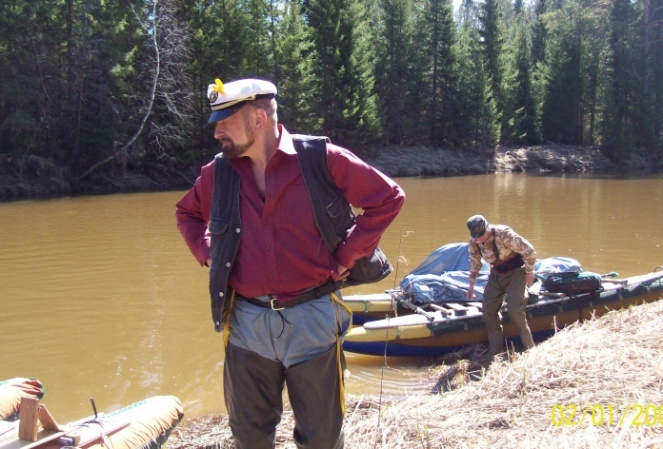 Давление в
жидкостях и
газах
Тело массой 3 кг, погруженное в жидкость, вытесняет 2,5 кг этой жидкости. Утонет ли это тело или нет?
mтела=3 кг, Mжидкости = 2,5 кг 
                     mмакс - ?
1.  Тело    в равновесии
т.к. FA – mмакс g = 0  (условие равновесия)
FA = воды ·VО·g  =
Mжидкости ·g  = 2,5кг·9,8Н/кг =
24,5Н=FA
FA
mмакс g = 24,5Н
вода
mмакс = 2,5кг < 3 кг
Ответ: …….
mмакс g
mg
Земля
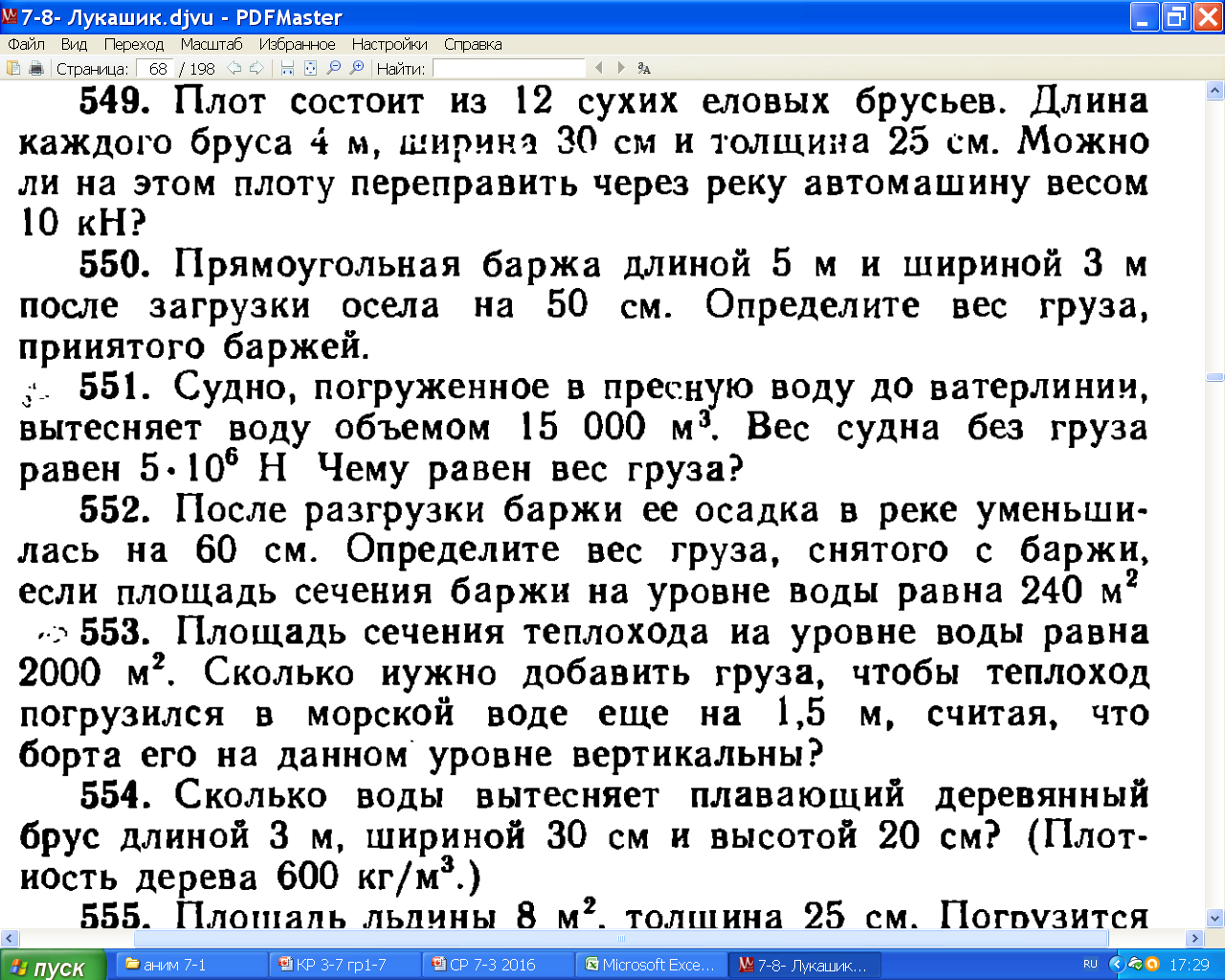 №1/3в
1.Найду объём плотаV=abd=12·4м·0,3м·0,25м =3,6м3
V=12·abd=3,6м3
V1=8м·0,3м·0,25м
Р=10кН
Рmax -?
35280Н
2. FA=в gV =
Р
FВЫТ
1000кг/м3 ·9,8Н/кг·3,6м3=
М=елиV =
3. Масса плота
М= 600кг/м3·3,6м3 =
2160кг
21600Н
Fвыт = Ргруза+Fтяж
4.Плот в равновесии т.к.
Mg
35280Н = Ргруза+21600Н
Условие равновесия плота будет иметь вид
Ргруза=13680Н=13,68кН
Ответ: при полном погружении плот способен держать над водой груз весом 13,68кН, т.е. массу 1,368тонны. Автомобиль массой 1тонну даже не замочит колёса.
V=0,005м3
пр=240кг/м3
В =1000кг/м3

FВ -?
50
FВЫТ
F
Fвыт  =  Ж gVПОГР
= 1000кг/м39,8Н/кг0,005м3=
50H
50 Н
50H
Задача №1. Рассчитайте  выталкивающую силу, действующую на пробковый пояс объемом 5 дм3, полностью погружаемый в воду? Ответ запишите в Н с точностью до целых.
Mg
Задачи№3в  стр.26
13-4, ФотФ,стр.24
Какая часть айсберга  над водой? («Титаник»)
1. Что? Льдина    2. Как? В равновесии
3. Почему? FA –mg = 0  (условие равновесия)
Ж g VПОГР - Л VО g = 0
Ж VПОГР = л VО
FA  =  Ж g VПОГР
вода
=0,9
Ответ: подводная часть льдины составляет 90%,  над водой торчит 0,1 часть.
Vпогр
900
л
mg
Л gVО
=
=
воды
VО
1000
Земля
ФотФ, стр.
2,7кг
1
=8H
= 800кг/м310Н/кг
Fвыт  =  Ж gVПОГР
2700кг/м3
19Н
FВЫТ
F
m=V
V=m/
=27Н
Fвыт = РЧ+Mg
Условие равновесия
Mg
12.Кусок алюминия массой 2,7 кг погрузили в керосин. Чему равна подъёмная сила? Ответ запишите в Н с точностью до целых.
Задачи№2
Прз 4Б стр.27
2. Сколько «весит» в воде алюминиевая деталь массой 0,135 кг и объемом 50м3/1000000?
Деталь    в равновесии
FA +Fдин - Mg = 0 (условие  равновесия)
Mg -FA = Fдин
=
динамометр
F дин
0,5Н
FA
1000кг/м3·9,8Н/кг·50/1000000м3 =
водыgVпогр
0,5Н
Fтяж
Al
=5/1000000м3=
вода
Земля
1,32Н
Mg
0,135кг·9,8Н/кг
1,32Н – 0,5Н = Fдин
0,8Н = Fдин
1. Что? Воздушный шар    2. Как? В равновесии
3. Почему? FA –Р- Mg = 0  (условие равновесия)
1. Что? камень    2. Как? В равновесии
3. Почему? FA +F руки - Mg = 0 (условие  равновесия)
FA -  Mg = F руки
FA -  Mg = Р
FA
рука
воздух
F руки
FA
груз
Р
вода
Земля
Mg
Земля
Mg
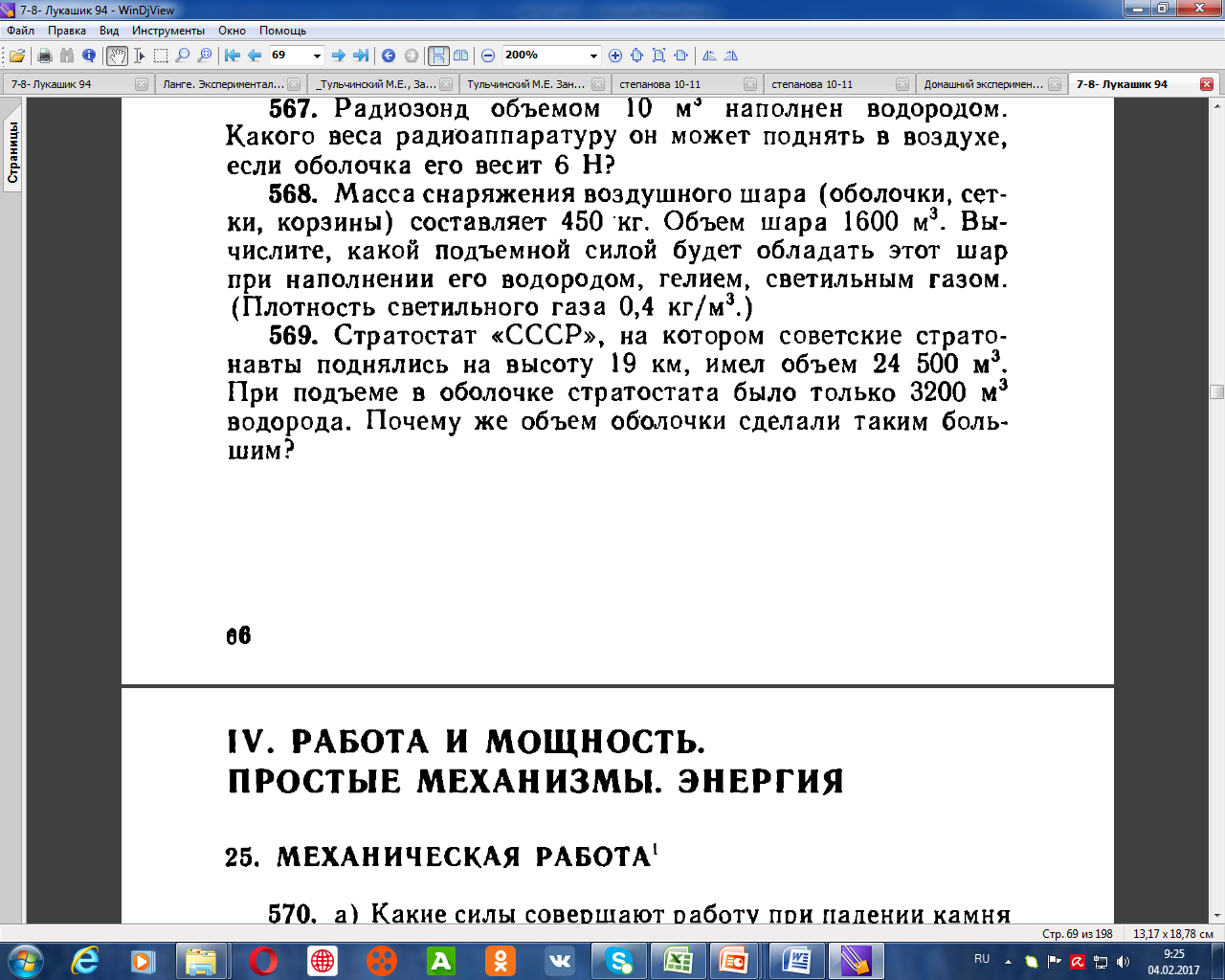 1. Что? Воздушный шар    2. Как? В равновесии
3. Почему? FA –Р- Mg = 0  (условие равновесия)
FA
воздух
груз
Р
Земля
Mg
2. Сколько «весит» в воде алюминиевая деталь массой 135 г и объемом 50 см3?
Деталь    в равновесии
M =0,135кг
V=50/1000000м3
Al=2700кг/м3
В =1000кг/м3

Fдин-?
3. Почему? FA +Fдин - Mg = 0 (условие  равновесия)
Mg -FA = Fдин
динамометр
FA=воды gVО=
=1000кг/м3·9,8Н/кг·50/1000000м3 =
F дин
FA
=5/1000000м3=
0,5Н
0,5Н
1,32Н
1,32Н
Mg =0,135кг·9,8Н/кг=
1,32Н – 0,5Н = Fдин
вода
0,8Н = Fдин
Земля
Mg
V=0.005м3
пр=240кг/м3
В =1000кг/м3

FВ -?
Подъёмная F
=
FВЫТ
F
38H
38H
по закону Архимеда   Fвыт  =  Ж g VПОГР
= 1000кг/м3·9,8Н/кг·0.005м3=
50H
50 Н
50H
Масса пояса  M = прVОбщ
12H
А сила тяжестиMg=240·9,8Н/кг·0,005м3=
(2,4·5)H=
12H
Mg
Рассчитайте  выталкивающую силу, действующую на пробковый пояс объемом 5 дм3, полностью погружаемый в воду? Ответ запишите в Н с точностью до целых.
V=0.005м3
пр=240кг/м3
В =1000кг/м3

FВ -?
Вес груза =
FВЫТ
F
38H
38H
по закону Архимеда   Fвыт  =  Ж g VПОГР
= 1000кг/м3·9,8Н/кг·0.005м3=
50H
50 Н
50H
Масса пояса  M = прVОбщ
12H
А сила тяжестиMg=240·9,8Н/кг·0,005м3=
(2,4·5)H=
12H
Mg
Рассчитайте  вес груза, который может выдержать пробковый пояс объемом 5 дм3, полностью погружаемый в воду? Ответ запишите в Н с точностью до целых.
4. Полый медный шар плавает в воде при полном погружении. Чему равна масса шара, если объем воздушной полости равен 17,75 см3?
Vполости= 17,75 см3  
ρмеди = 8,9г/см3 
mмед - ?
Шар в равновесии
Т.к. FA – mмедg = 0
воды ·VО·g  =
ρмеди·Vме·g
воды ·(Vме+ Vплст) =
ρмеди·Vме
воды ·Vме+ воды ·Vплст =
ρмеди·Vме
FA
вода
воды ·Vплст =
ρмеди·Vме - воды ·Vме
воды ·Vплст =
(ρмеди - воды) ·Vме
воды ·Vплст
Vме =
mg
ρмеди - воды
Земля
«5».Труба с внутренним диаметром 8см, к нижнему концу которой  приставлена легкая пластинка, опущена вертикально в воду на глубину 1м. Гирю какого наименьшего веса нужно поставить на пластинку   симметрично оси трубы, чтобы пластинка     
                отпала?
FАД
P
FДЖ
1. Равновесие пластинки
P -FДЖ =0 (1 з-н Н)
FДЖ =P
FДЖ =(gH)S
P =FДЖ =(gH)S
S=r2
=3,14(0,04м)2
=0,005м2
ё
P =1000кг/м39,8H/кг 0,005м2
=50,2 Н
=5,02кг
Какую наименьшую площадь имеет льдина толщиной 40 см, способная удержать над водой человека массой 80кг? Ответ запишите в м2 с точностью до целых.
M=80кг
л =900кг/м3 
В=1000кг/м3

h=0,4м
 S-?
(V-?)
Fвыт = РЧЕЛ+Fтяж
FВЫТ
Р
S =2м2
0,4м
В gVПОГР =Mg+Л gVОБЩ
VОБЩ
Mg
M
В VОБЩ =M+Л VОБЩ
VОБЩ =
В–Л
В VОБЩ-Л VОБЩ =M
S×h =
0,8м3
VОБЩ (В -Л) =M
13**. Чему равен объем всей льдины, если она плавает, выдаваясь на 50 м3 над поверхностью воды? Ответ запишите в м3 с точностью до целых.
Над водой 1/10 часть льдины!!!
Vнад=50м3
л =900кг/м3 
В=1000кг/м3

Vобщ -?
Fвыт = Fтяж
FВЫТ
В gVПОГР=Л gVОБЩ
VПОГР=VОБЩ -Vнад
В (VОБЩ –Vнад) =Л VОБЩ
Mg
В Vнад
В VОБЩ –В Vнад =Л VОБЩ
VОБЩ =
В–Л
В VОБЩ –Л VОБЩ=В Vнад
500м3
500м3
VОБЩ =
VОБЩ (В–Л )=В Vнад
13*. Какой наименьший объём имеет льдина, способная удержать над водой груз массой 400 кг? Ответ запишите в м3 с точностью до целых.
Fв=
40кН
40кН
Fвыт  =  Ж g VПОГР
VОБЩ
M=400кг
л =900кг/м3 
В=1000кг/м3

V-?
Fвыт = РЧЕЛ+Fтяж
FВЫТ
Р
Р=4кН
4кН
36кН
36кН
В gVОБЩ =Mg+Л gVОБЩ
М
В VОБЩ =M+Л VОБЩ
VО =
Mg
В -Л
В VОБЩ-Л VОБЩ =M
400
4м3
4м3
VО=
VОБЩ (В -Л) =M
100
13-4, ФотФ,стр.24
Какая часть айсберга  над водой? («Титаник»)
1. Что? Льдина    2. Как? В равновесии
3. Почему? FA –mg = 0  (условие равновесия)
Ж g VПОГР - Л VО g = 0
Ж VПОГР = л VО
FA  =  Ж g VПОГР
вода
=0,9
Ответ: подводная часть льдины составляет 90%,  над водой торчит 0,1 часть.
Vпогр
900
л
mg
Л gVО
=
=
воды
VО
1000
Земля
Задача №
13-4, ФотФ, стр. 24
Какая часть айсберга  над водой? («Титаник»)
1. Что? Льдина    2. Как? В равновесии
3. Почему? FA –mg = 0  (условие равновесия)
Ж g VПОГР - Л VО g = 0
Ж VПОГР - л VО = 0
VО  -  VНАДВОД
VПОГР  =
FA  =  Ж g VПОГР
вода
Ж VО
- л VО = 0
- Ж VНАДВОД
Ж VО - л VО =  Ж VНАДВОД
VО (Ж - л )=  Ж VНАДВОД
VНАД
(Ж - л )
mg
0,1
=
Л gVО
=
Ж
VО
Земля
50H
V=5/1000 м3
FВ =50Н
тела=….кг/м3

ж=?кг/м3
Fвыт  =  Ж gVПОГР
50Н=жкг/м39,8Н/кг0,005м3
FВЫТ
F
ж кг/м3=50Н/(9,8Н/кг0,005м3 )
ж кг/м3=50/(0,05 )=
1000кг/м3
Задача №1. На тело объемом 5 дм3 при погружении в жидкость действует выталкивающая сила 50 Н. Какая это жидкость?
Mg
14-1ФотФ  стр.27
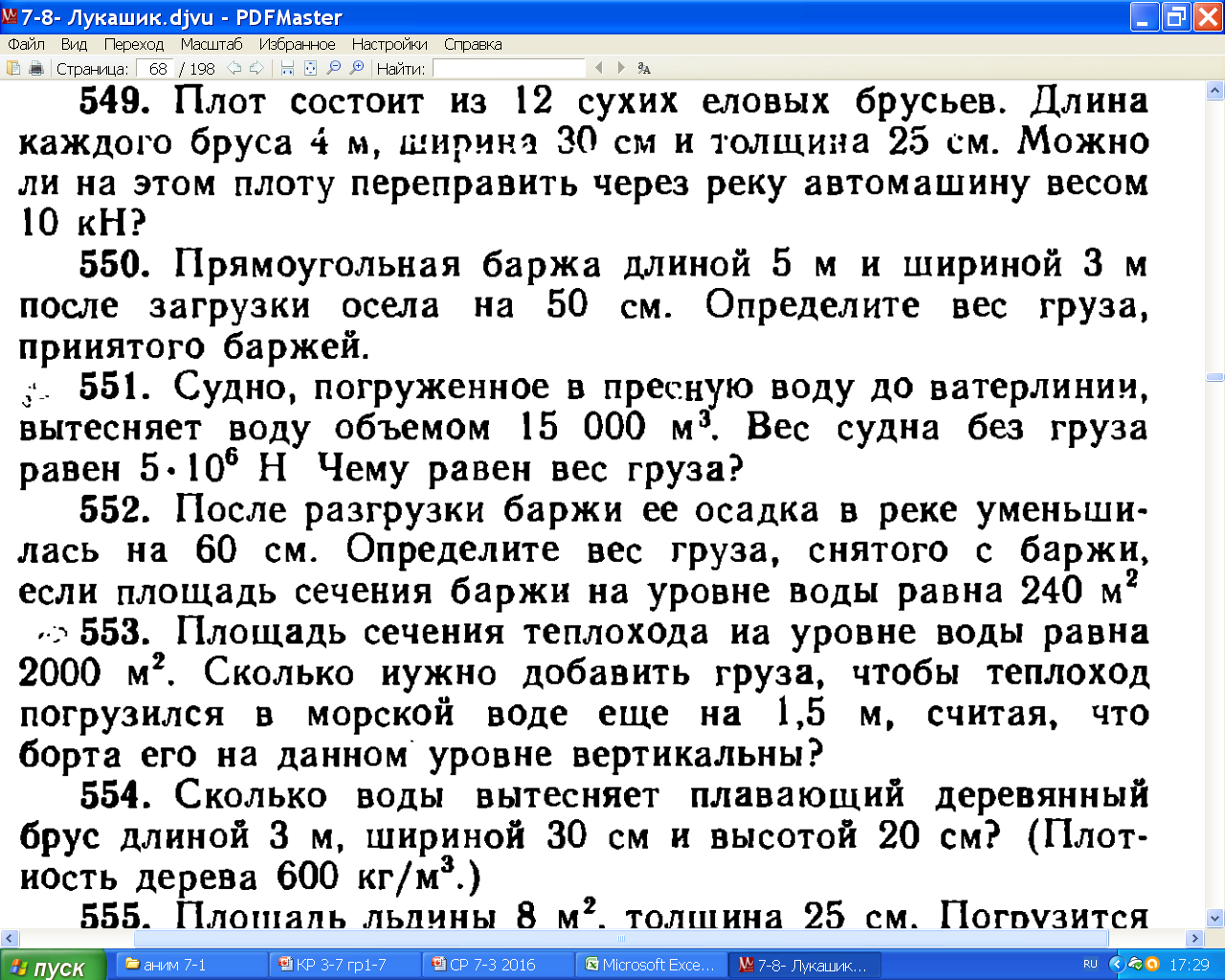 №1/3в
1.Найду объём плотаV=abd=12·4м·0,3м·0,25м =3,6м3
V=12·abd=3,6м3
V1=8м·0,3м·0,25м
Р=10кН
Рmax -?
35280Н
2. FA=в gV =
Р
FВЫТ
1000кг/м3 ·9,8Н/кг·3,6м3=
М=елиV =
3. Масса плота
М= 600кг/м3·3,6м3 =
2160кг
21600Н
Fвыт = Ргруза+Fтяж
4.Плот в равновесии т.к.
Mg
35280Н = Ргруза+21600Н
Условие равновесия плота будет иметь вид
Ргруза=13680Н=13,68кН
Ответ: при полном погружении плот способен держать над водой груз весом 13,68кН, т.е. массу 1,368тонны. Автомобиль массой 1тонну даже не замочит колёса.
Fвыт = (Mобол +Mгаза+Mгруз)g
Mгрузg
Подъёмная F=
FВЫТ
Mгаза
FН > FВ
БАЛАСТ
 СПУСК
H2 
He                                      
ГОРЯЧИЙ
ЗОНДЫ 
СТРАТОСТАТЫ
Mg
Бревно массой 50 кг плывет по реке. Чему равна выталкивающая сила. действующая на это бревно?
 При погружении тела в отливной стакан вытеснено 0,2 дм3 жидкости. Чему равна выталкивающая сила, действующая на это тело в воде? в спирте? (2 Н;1,5 Н)              
Определите объем тела, на которое действует архимедова сила 300 Н, когда оно целиком опушено в воду. (0,03 м3)
Ребро куба, погруженного в керосин, равно 2 см. Вычислите действующую на куб архимедову силу. (0,064 Н)
На тело,  объемом 1 дм3   действует при погружении   в жидкость выталкивающая сила 10 Н. Какая это жидкость?
На большой поршень гидравлическое подъемника, площадь которого 420 см2, положен кусок гранита объемом 5 дм3. С какой силой надо подействовать на малый поршень площадью 10 см2, чтобы груз начал подниматься? Трение не учитывать. (Р > 3,1 Н)
На поршень ручного насоса площадью 4,0 см2 действует сила 30 Н. С какой силой давит воздух на внутреннюю поверхность ве­лосипедной камеры площадью 20дм2?   (15 кН)
 Тело, масса которого 2,5 кг, будучи погружено в жидкость, вы­тесняет 2 кг этой жидкости. Утонет это тело или нет?
Какую силу надо приложить, чтобы удержать под водой сосновую доску объемом 1,5 дм3 (8,4 Н)
Кусок мрамора массой 300 кг и объемом 0.11 м3 надо поднять со дна озера. Какая для этого потребуется сила? (1,9 кН)
Передача давления жидкостями и газами
Давление жидкости на дно и стенки сосуда.
Изменение давления в жидкости с глубиной.
Устройство манометра. Измерение давления на глубине.
Сообщающиеся сосуды.
Устройство и действие гидравлического пресса.
Измерение выталкивающей силы и сравнение ее с весом вытесненной жидкости.
Измерение выталкивающей силы и наблюдение изменения веса  системы.
Длр  по разделу №3.  (т№10-14)
1. З-н Паскаля (зад.№12 стр.75).
2. р= g h (зад. №13 стр. 78)
3. А.Д. Поднятие воды  в закрытой трубке…
4. Переливание  воды  через трубку. (Манометр)
5. "Картезианский водолаз". (зад.№20 стр. 105)
6. Зад. №15 (стр. 84)
7. Зад.№ 16 стр.88. (Перевернутый стакан)
8. Зад. №18 стр. 91 (А.Д. на разл.  высотах)
9. Ареометр (зад.№21 стр.106).
К СР №3
Физика 7
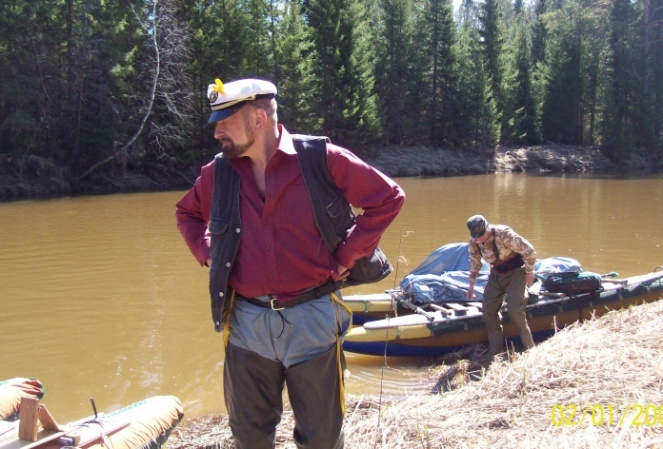 Давление в
жидкостях и
газах
Физика от физика, стр.17-
ФотФ, стр.
2,7кг
1
=8H
= 800кг/м310Н/кг
Fвыт  =  Ж gVПОГР
2700кг/м3
19Н
FВЫТ
F
m=V
V=m/
=27Н
Fвыт = РЧ+Mg
Условие равновесия
Mg
12.Кусок алюминия массой 2,7 кг погрузили в керосин. Чему равна подъёмная сила? Ответ запишите в Н с точностью до целых.
Задачи№2
Прз 4Б стр.27
2. Сколько «весит» в воде алюминиевая деталь массой 0,135 кг и объемом 50м3/1000000?
Деталь    в равновесии
FA +Fдин - Mg = 0 (условие  равновесия)
Mg -FA = Fдин
=
динамометр
F дин
0,5Н
FA
1000кг/м3·9,8Н/кг·50/1000000м3 =
водыgVпогр
0,5Н
Fтяж
Al
=5/1000000м3=
вода
Земля
1,32Н
Mg
0,135кг·9,8Н/кг
1,32Н – 0,5Н = Fдин
0,8Н = Fдин
1. Что? Воздушный шар    2. Как? В равновесии
3. Почему? FA –Р- Mg = 0  (условие равновесия)
1. Что? камень    2. Как? В равновесии
3. Почему? FA +F руки - Mg = 0 (условие  равновесия)
FA -  Mg = F руки
FA -  Mg = Р
FA
рука
воздух
F руки
FA
груз
Р
вода
Земля
Mg
Земля
Mg
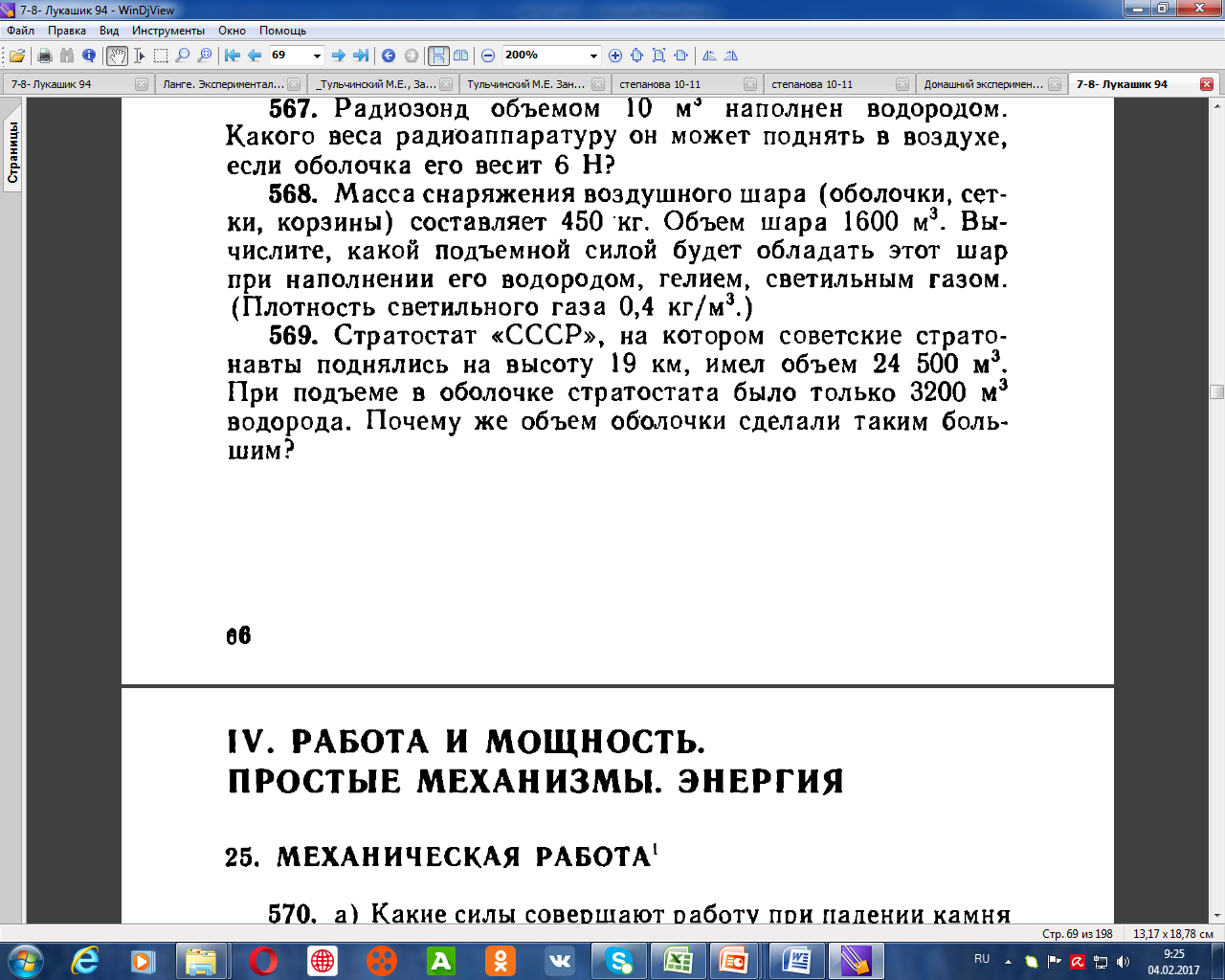 1. Что? Воздушный шар    2. Как? В равновесии
3. Почему? FA –Р- Mg = 0  (условие равновесия)
FA
воздух
груз
Р
Земля
Mg
2. Сколько «весит» в воде алюминиевая деталь массой 135 г и объемом 50 см3?
Деталь    в равновесии
M =0,135кг
V=50/1000000м3
Al=2700кг/м3
В =1000кг/м3

Fдин-?
3. Почему? FA +Fдин - Mg = 0 (условие  равновесия)
Mg -FA = Fдин
динамометр
FA=воды gVО=
=1000кг/м3·9,8Н/кг·50/1000000м3 =
F дин
FA
=5/1000000м3=
0,5Н
0,5Н
1,32Н
1,32Н
Mg =0,135кг·9,8Н/кг=
1,32Н – 0,5Н = Fдин
вода
0,8Н = Fдин
Земля
Mg
V=0.005м3
пр=240кг/м3
В =1000кг/м3

FВ -?
Подъёмная F
=
FВЫТ
F
38H
38H
по закону Архимеда   Fвыт  =  Ж g VПОГР
= 1000кг/м3·9,8Н/кг·0.005м3=
50H
50 Н
50H
Масса пояса  M = прVОбщ
12H
А сила тяжестиMg=240·9,8Н/кг·0,005м3=
(2,4·5)H=
12H
Mg
Рассчитайте  выталкивающую силу, действующую на пробковый пояс объемом 5 дм3, полностью погружаемый в воду? Ответ запишите в Н с точностью до целых.
V=0.005м3
пр=240кг/м3
В =1000кг/м3

FВ -?
Вес груза =
FВЫТ
F
38H
38H
по закону Архимеда   Fвыт  =  Ж g VПОГР
= 1000кг/м3·9,8Н/кг·0.005м3=
50H
50 Н
50H
Масса пояса  M = прVОбщ
12H
А сила тяжестиMg=240·9,8Н/кг·0,005м3=
(2,4·5)H=
12H
Mg
Рассчитайте  вес груза, который может выдержать пробковый пояс объемом 5 дм3, полностью погружаемый в воду? Ответ запишите в Н с точностью до целых.
4. Полый медный шар плавает в воде при полном погружении. Чему равна масса шара, если объем воздушной полости равен 17,75 см3?
Vполости= 17,75 см3  
ρмеди = 8,9г/см3 
mмед - ?
Шар в равновесии
Т.к. FA – mмедg = 0
воды ·VО·g  =
ρмеди·Vме·g
воды ·(Vме+ Vплст) =
ρмеди·Vме
воды ·Vме+ воды ·Vплст =
ρмеди·Vме
FA
вода
воды ·Vплст =
ρмеди·Vме - воды ·Vме
воды ·Vплст =
(ρмеди - воды) ·Vме
воды ·Vплст
Vме =
mg
ρмеди - воды
Земля
4. Тело массой 3 кг, погруженное в жидкость, вытесняет 2,5 кг этой жидкости. Утонет ли это тело или нет?
4. mтела=3 кг, 
Mжидкости = 2,5 кг 
mмакс - ?
1. Что? Тело    2. Как? В равновесии
3.Почему? FA – mмакс g = 0  (условие равновесия)
FA = воды ·VО·g  =
Mжидкости ·g  = 2,5кг·9,8Н/кг =
FA
24,5Н=FA
mмакс g = 24,5Н
вода
mмакс = 2,5кг < 3 кг
mмакс g
УТОНЕТ!!!
mg
Земля
«5».Труба с внутренним диаметром 8см, к нижнему концу которой  приставлена легкая пластинка, опущена вертикально в воду на глубину 1м. Гирю какого наименьшего веса нужно поставить на пластинку   симметрично оси трубы, чтобы пластинка     
                отпала?
FАД
P
FДЖ
1. Равновесие пластинки
P -FДЖ =0 (1 з-н Н)
FДЖ =P
FДЖ =(gH)S
P =FДЖ =(gH)S
S=r2
=3,14(0,04м)2
=0,005м2
ё
P =1000кг/м39,8H/кг 0,005м2
=50,2 Н
=5,02кг
Какую наименьшую площадь имеет льдина толщиной 40 см, способная удержать над водой человека массой 80кг? Ответ запишите в м2 с точностью до целых.
M=80кг
л =900кг/м3 
В=1000кг/м3

h=0,4м
 S-?
(V-?)
Fвыт = РЧЕЛ+Fтяж
FВЫТ
Р
S =2м2
0,4м
В gVПОГР =Mg+Л gVОБЩ
VОБЩ
Mg
M
В VОБЩ =M+Л VОБЩ
VОБЩ =
В–Л
В VОБЩ-Л VОБЩ =M
S×h =
0,8м3
VОБЩ (В -Л) =M
13**. Чему равен объем всей льдины, если она плавает, выдаваясь на 50 м3 над поверхностью воды? Ответ запишите в м3 с точностью до целых.
Над водой 1/10 часть льдины!!!
Vнад=50м3
л =900кг/м3 
В=1000кг/м3

Vобщ -?
Fвыт = Fтяж
FВЫТ
В gVПОГР=Л gVОБЩ
VПОГР=VОБЩ -Vнад
В (VОБЩ –Vнад) =Л VОБЩ
Mg
В Vнад
В VОБЩ –В Vнад =Л VОБЩ
VОБЩ =
В–Л
В VОБЩ –Л VОБЩ=В Vнад
500м3
500м3
VОБЩ =
VОБЩ (В–Л )=В Vнад
13*. Какой наименьший объём имеет льдина, способная удержать над водой груз массой 400 кг? Ответ запишите в м3 с точностью до целых.
Fв=
40кН
40кН
Fвыт  =  Ж g VПОГР
VОБЩ
M=400кг
л =900кг/м3 
В=1000кг/м3

V-?
Fвыт = РЧЕЛ+Fтяж
FВЫТ
Р
Р=4кН
4кН
36кН
36кН
В gVОБЩ =Mg+Л gVОБЩ
М
В VОБЩ =M+Л VОБЩ
VО =
Mg
В -Л
В VОБЩ-Л VОБЩ =M
400
4м3
4м3
VО=
VОБЩ (В -Л) =M
100
Задача №
13-4, ФотФ, стр. 24
Какая часть айсберга  над водой? («Титаник»)
1. Что? Льдина    2. Как? В равновесии
3. Почему? FA –mg = 0  (условие равновесия)
Ж g VПОГР - Л VО g = 0
Ж VПОГР - л VО = 0
VО  -  VНАДВОД
VПОГР  =
FA  =  Ж g VПОГР
вода
Ж VО
- л VО = 0
- Ж VНАДВОД
Ж VО - л VО =  Ж VНАДВОД
VО (Ж - л )=  Ж VНАДВОД
VНАД
(Ж - л )
mg
0,1
=
Л gVО
=
Ж
VО
Земля
50H
V=5/1000 м3
FВ =50Н
тела=….кг/м3

ж=?кг/м3
Fвыт  =  Ж gVПОГР
50Н=жкг/м39,8Н/кг0,005м3
FВЫТ
F
ж кг/м3=50Н/(9,8Н/кг0,005м3 )
ж кг/м3=50/(0,05 )=
1000кг/м3
Задача №1. На тело объемом 5 дм3 при погружении в жидкость действует выталкивающая сила 50 Н. Какая это жидкость?
Mg
14-1ФотФ  стр.27
Fвыт = (Mобол +Mгаза+Mгруз)g
Mгрузg
Подъёмная F=
FВЫТ
Mгаза
FН > FВ
БАЛАСТ
 СПУСК
H2 
He                                      
ГОРЯЧИЙ
ЗОНДЫ 
СТРАТОСТАТЫ
Mg
1. Что? камень    2. Как? В равновесии
3. Почему? FA +F руки - Mg = 0  (условие  равновесия)
рука
F руки
147Н
вода
196Н
Земля
Mg
К СР №3
Физика 7
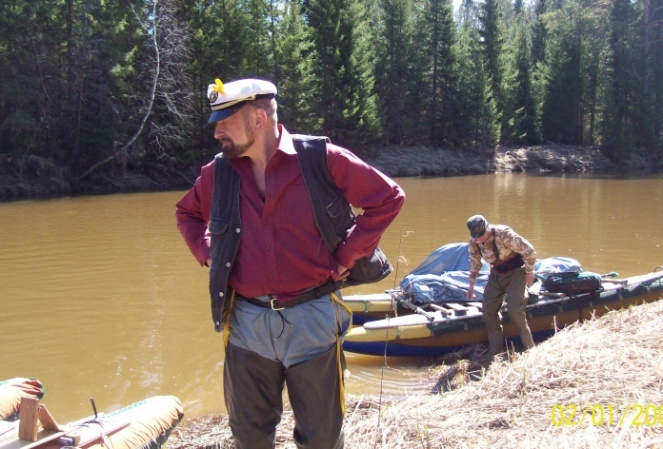 Давление в
жидкостях и
газах
Физика от физика, стр.17-